আজকের পাঠে সবাইকে স্বাগতম
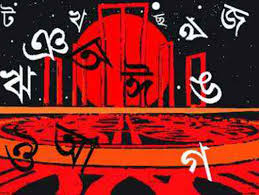 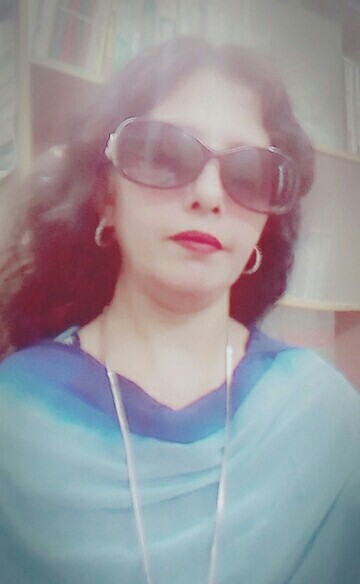 শিক্ষক পরিচিতি 
	শাহানারা বেগম                                                প্রভাষক ( বাংলা )                         অষ্টধার বালিয়াপাড়া আলিম মাদ্‌রাসা  ময়মনসিংহ
    ইমেইলঃshahanarapoly77@gmail.com
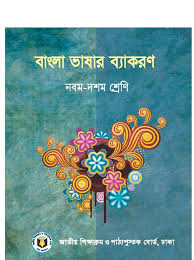 পাঠ পরিচিতি 
  শ্রেণিঃ একাদশ 
বিষয়ঃ বাংলা ব্যাকরণ  
তারিখঃ  
সময়ঃ ৫০ মিনিট
নিচের শব্দগুলো  কী কি   বর্ণ দ্বারা গঠিত ?
আম
কীসের ছবি ?
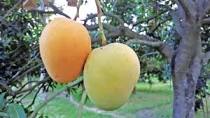 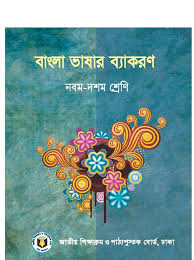 বই= ব+ই
বই
আম - আ+ ম
এই  পাঠ শেষে শিক্ষার্থীরা যা শিখবে
১) পূর্ববর্তী ধারণা থেকে বিভিন্ন দৃষ্টিকোণ থেকে শব্দের শ্রেণিকরণ  করতে পারবে ।   
২) উৎস অনুযায়ী শব্দের সংজ্ঞা বর্ণনা করতে পারবে । 
৩) উৎস অনুযায়ী শব্দের উদাহরণ বলতে পারবে ।
পাঠ বিশ্লেষণ
শব্দকে তিনটি দৃষ্টিকোণ থেকে শ্রেণিকরণ করা যায়
গঠন
উৎস
অর্থ
উৎস  অনুযায়ী শব্দ পাঁচ প্রকার;
দেশি শব্দ
উৎস অনুযায়ী শব্দের উদাহরণ
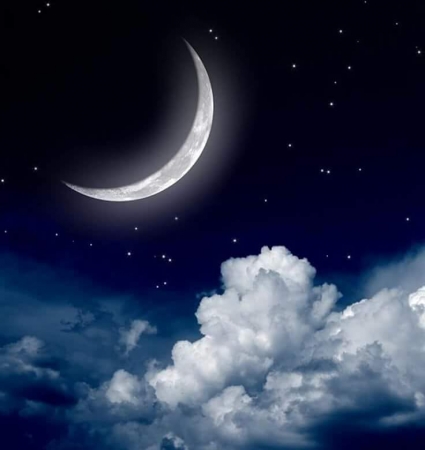 তৎসম
চন্দ্র
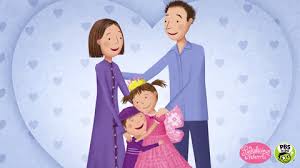 অর্ধ- তৎসম
গিন্নি
তদ্ভব
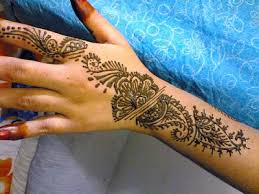 হাত
দেশী
ঢেঁকি
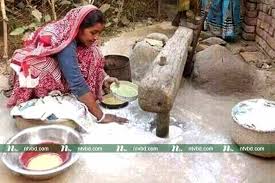 বিদেশী
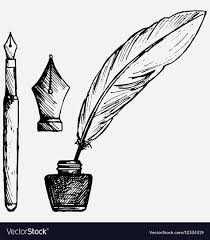 কলম
একক কাজ
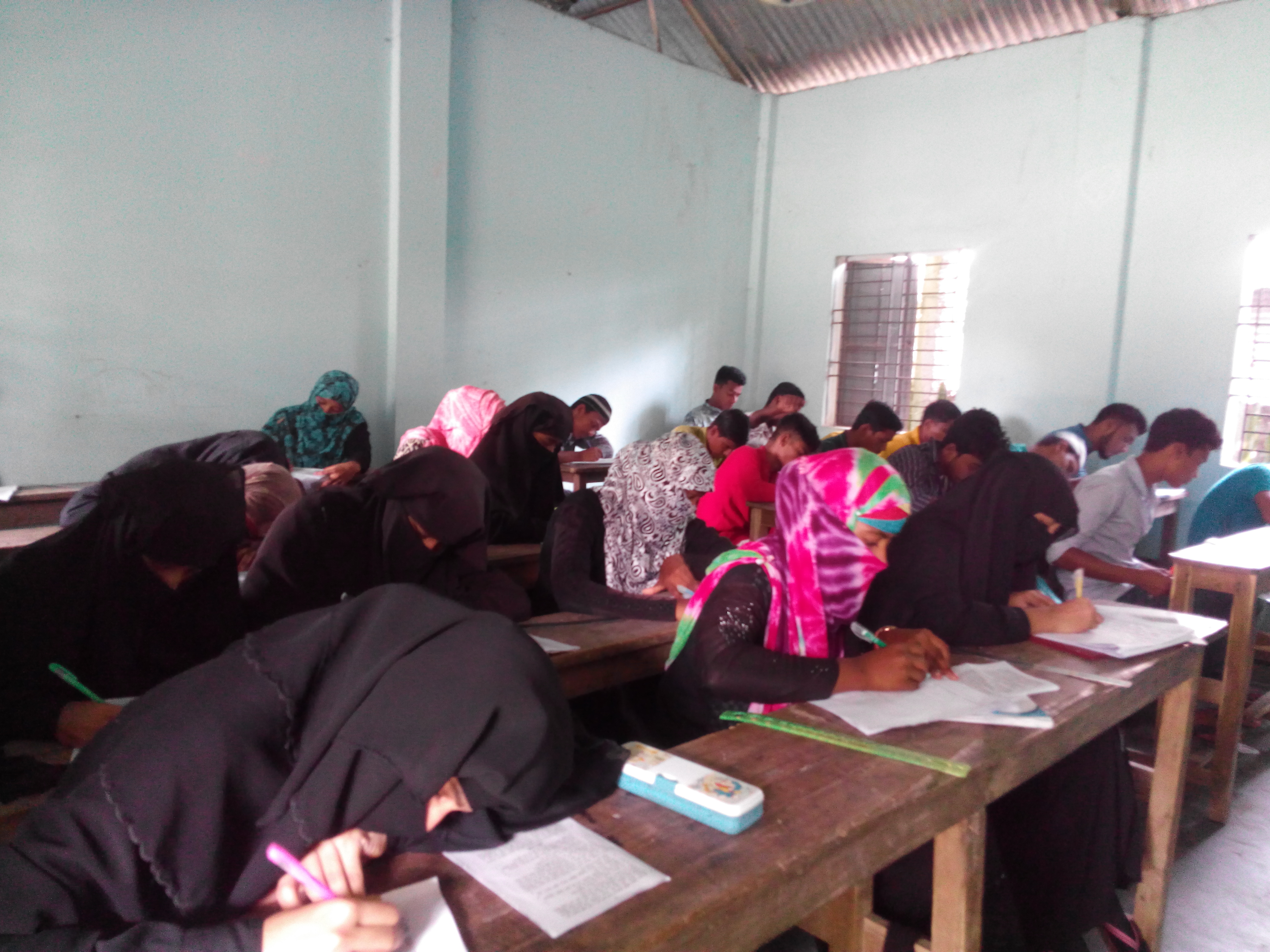 উৎস অনুযায়ী শব্দের প্রকারভেদের  প্রত্যেকটির দুটি করে উদাহরণ লেখ
মূল্যায়ন 
নিচের প্রশ্নগুলোর উত্তর দাও -
১)এক বা একাধিক ধ্বনি বা বর্ণ মিলে কী গঠিত হয় ?
২)শব্দকে কয়টী দৃষ্টিকোণ থেকে ভাগ করা যায় ?
৩)সূর্য ,নক্ষত্র কোন জাতীয় শব্দের উদাহরণ ?
৪) সে সব  শব্দ সংস্কৃত ভাষা থেকে সম্পূর্ণ পরিবর্তিত হয়ে বাংলা ভাষায় এসেছে  সেগুলোকে কী বলে ?
৫)কোন ধরনের শব্দ আদিমকাল থেকে ব্যবহৃত হয়ে আসছে ,সেগুলোকে বলে .........।
বাড়ির কাজ
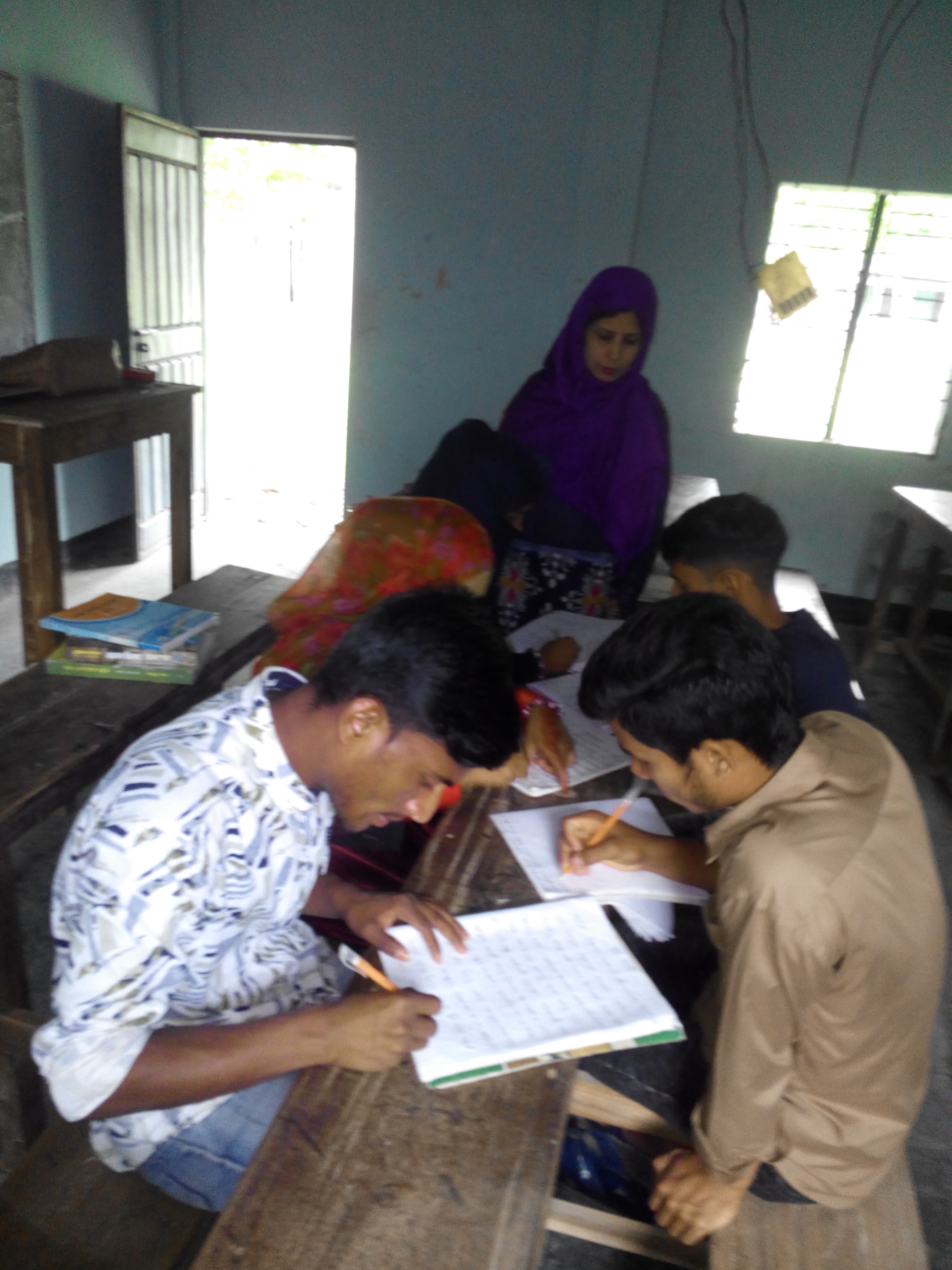 উৎস অনুযায়ী বাংলা ভাষার শব্দ ভাণ্ডারের একটি ছক তৈরি  করবে
সবাইকে  ধন্যবাদ
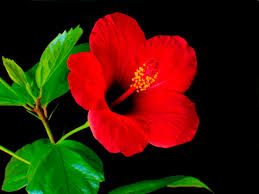